«МОНТАЖ И ТЕХНИЧЕСКАЯ ЭКСПЛУАТАЦИЯ ХОЛОДИЛЬНО-КОМПРЕССОРНЫХ МАШИН И УСТАНОВОК»

ПРЕПОДАВАТЕЛЬ 
СПЕЦ. ДИСЦИПЛИН

ЗАЙЦЕВ 
ГЕОРГИЙ ИВАНОВИЧ
ГБПОУ МО « РАМЕНСКИЙ КОЛЛЕДЖ»
 
 
Применение активных методов обучения на практических занятиях по холодильному оборудованию.
МИНИСТЕРСТВО ОБРАЗОВАНИЯ И НАУКИ РОССИЙСКОЙ ФЕДЕРАЦИИ
 
ПРИКАЗ
от 18 апреля 2014 г. N 348
 
ОБ УТВЕРЖДЕНИИ
ФЕДЕРАЛЬНОГО ГОСУДАРСТВЕННОГО ОБРАЗОВАТЕЛЬНОГО СТАНДАРТА
СРЕДНЕГО ПРОФЕССИОНАЛЬНОГО ОБРАЗОВАНИЯ ПО СПЕЦИАЛЬНОСТИ
15.02.06 МОНТАЖ И ТЕХНИЧЕСКАЯ ЭКСПЛУАТАЦИЯ
ХОЛОДИЛЬНО-КОМПРЕССОРНЫХ МАШИН
И УСТАНОВОК (ПО ОТРАСЛЯМ)
Наименование квалификации базовой подготовки
Техник

Срок получения СПО по ППССЗ базовой подготовки в очной форме обучения 
3 года 10 месяцев
Техник готовится к следующим видам деятельности:
 
 
1.Ведение процесса по монтажу, технической эксплуатации и обслуживанию холодильно-компрессорных машин и установок (по отраслям).
 
2. Участие в работах по ремонту и испытанию холодильного оборудования (по отраслям).
3. Участие в организации и планировании работы коллектива на производственном участке.
 
4. Выполнение работ по одной или нескольким профессиям рабочих, должностям служащих (приложение к настоящему ФГОС СПО).
Для выполнения методов формирования новых знаний и способов деятельности в колледже имеются:

Кабинет №2                                             
   для проведения занятий по специальности                                                15.02.06  Монтаж и техническая эксплуатация холодильно-комп рессорных машин и установок (по отраслям).
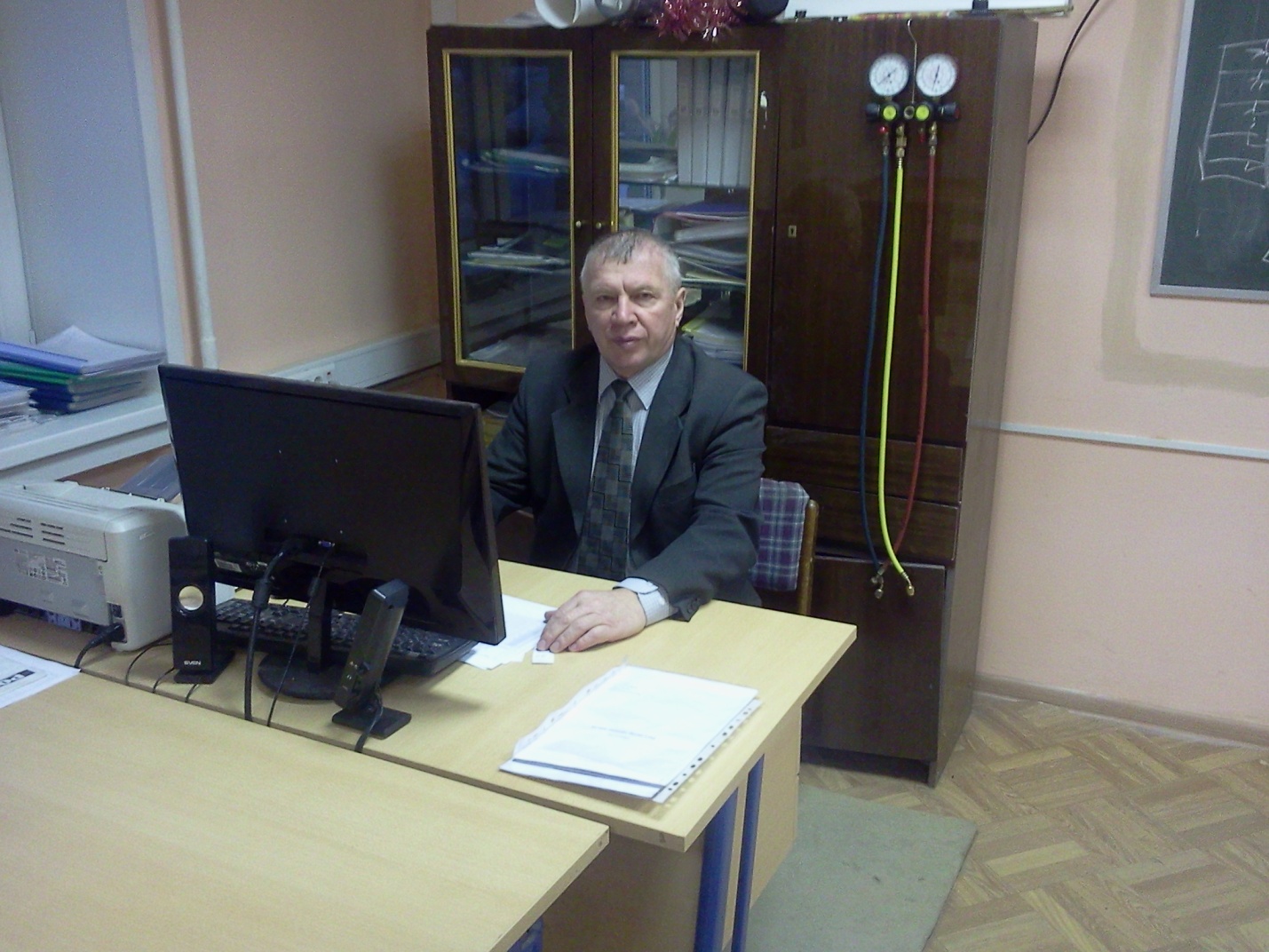 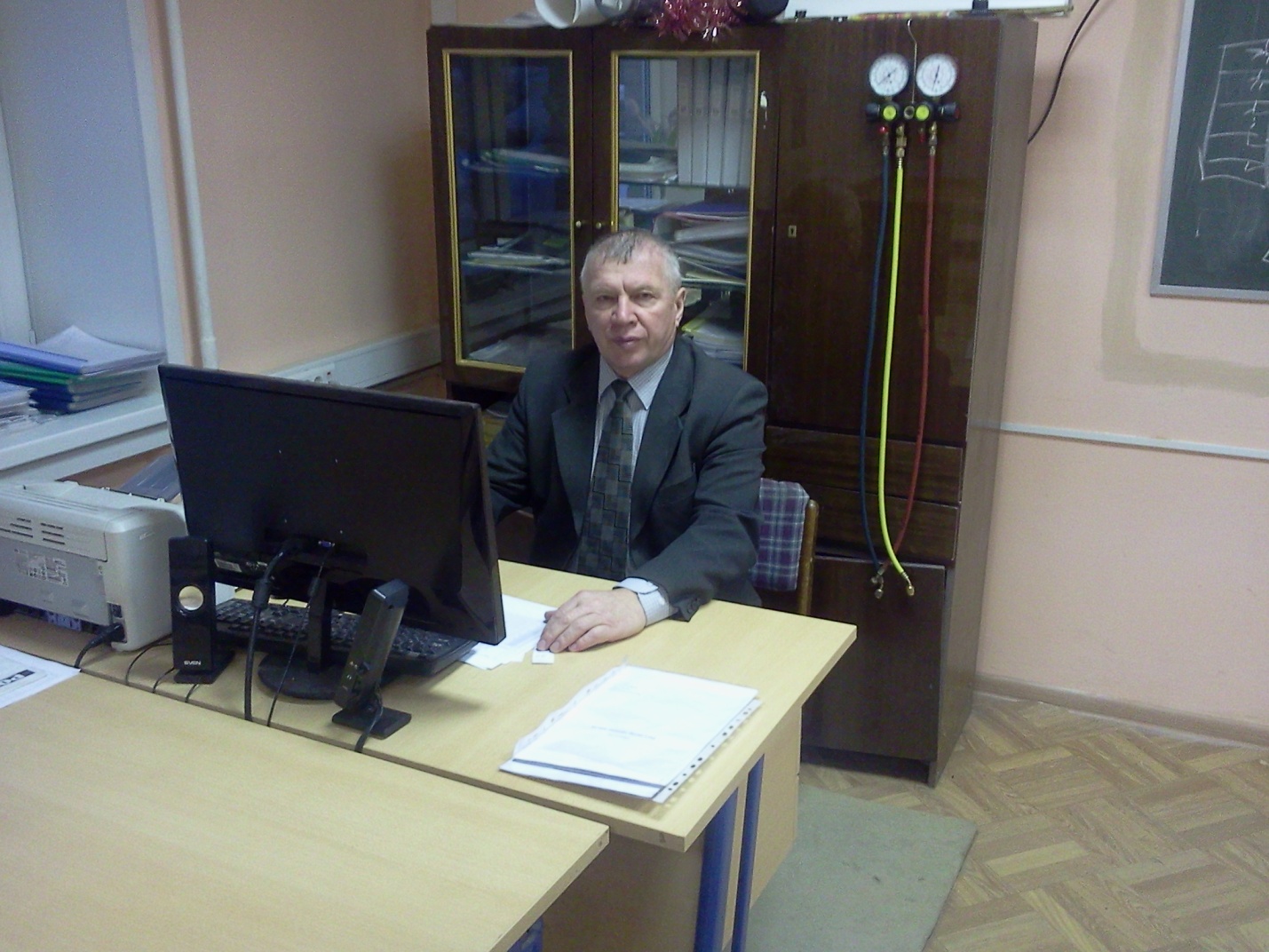 Объяснительно-иллюстративный и репродуктивный методы

рассказ, лекция, объяснение, изучение литературы, показ, демонстрация, выполнение задания по алгоритму, опрос и др.
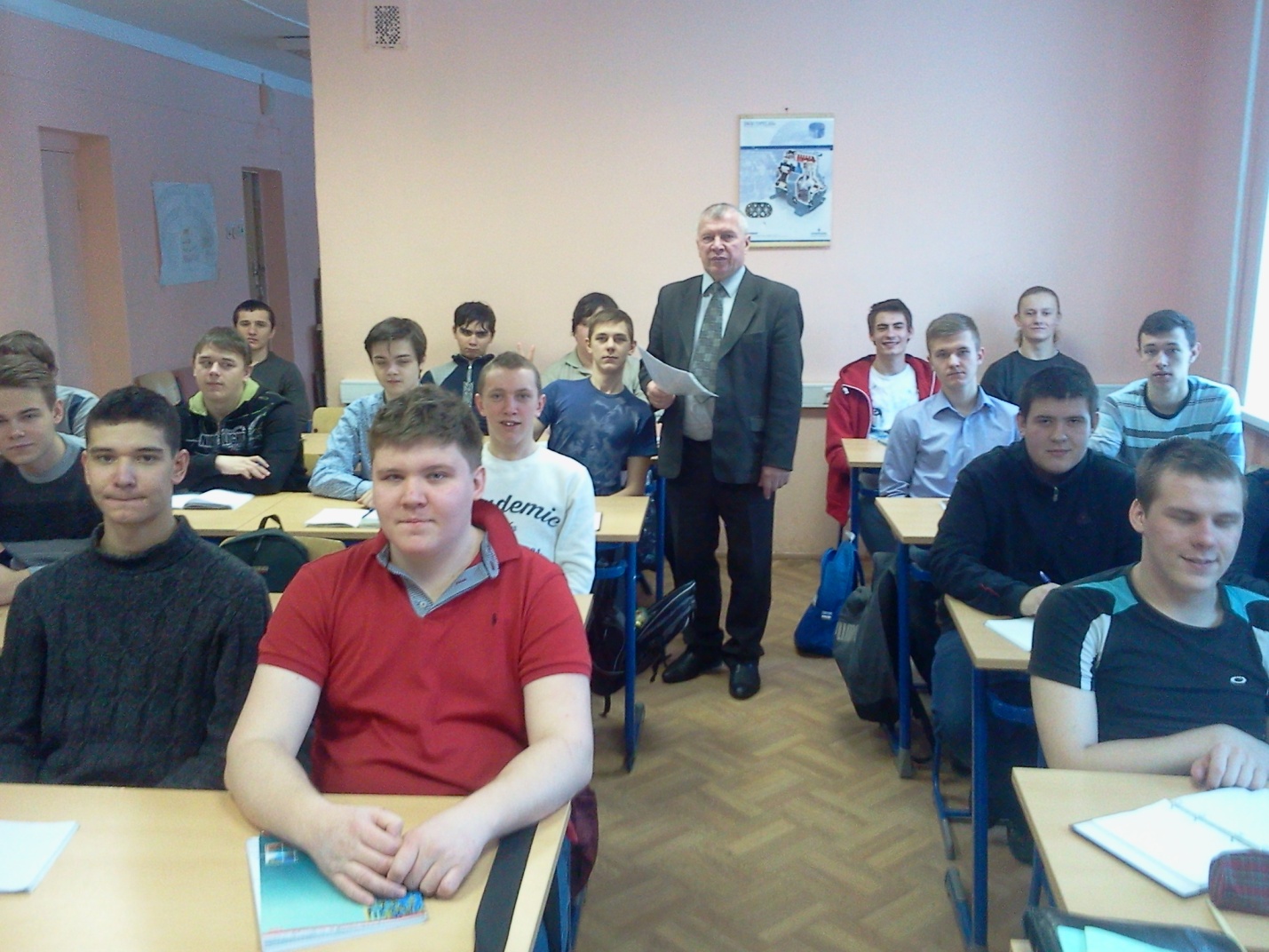 Исследовательский метод
 
решение задач творческого уровня, самостоятельное решение проблемной ситуации, проведение опытов, классификация, моделирование, проектирование, конструирование, постановка эксперимента и др.
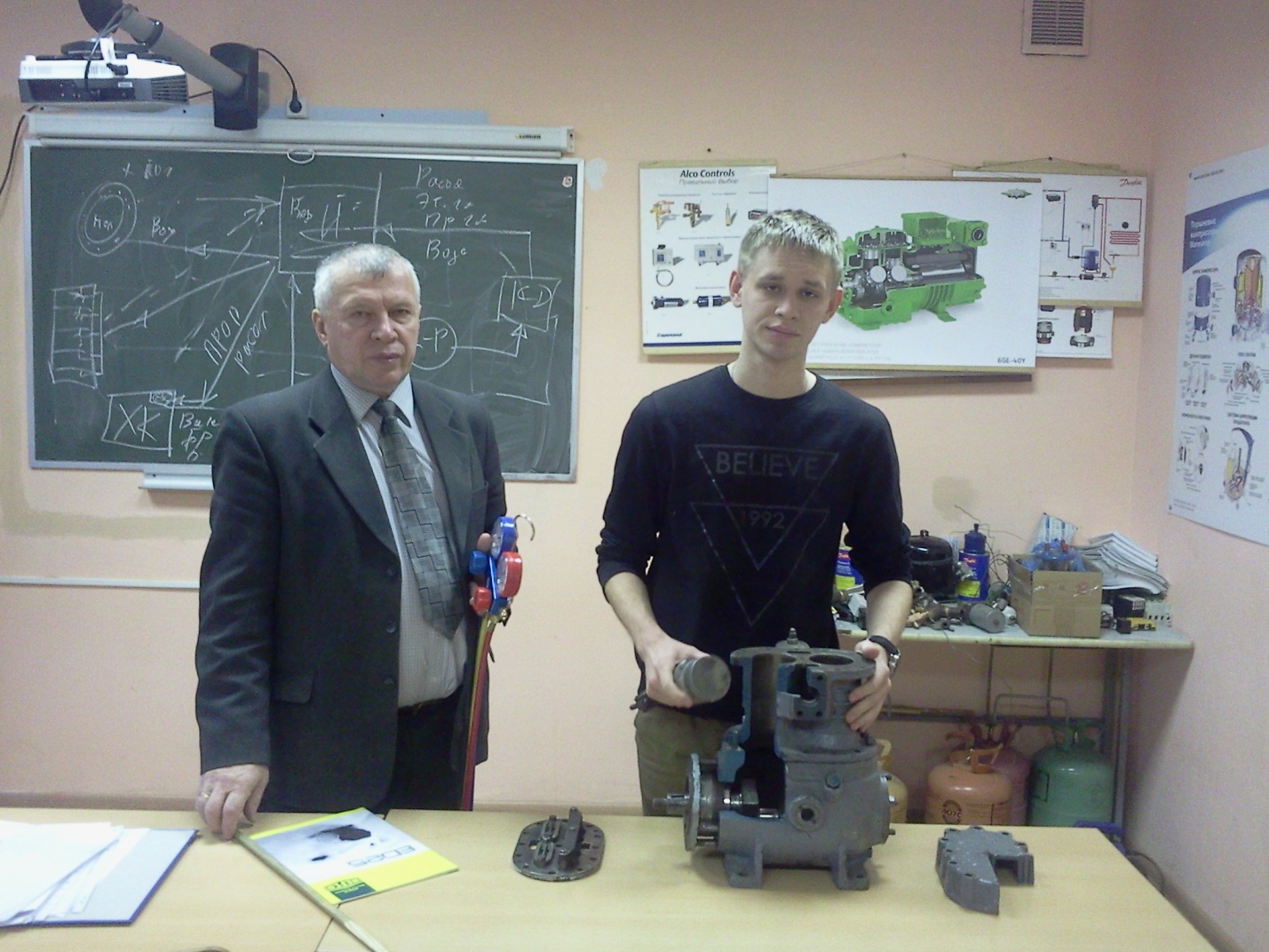 Взаимные действия учителя и учащихся
Для проведения учебной практики в колледже имеется
  
Лаборатория автоматизации холодильных установок 
 
  класс № 3
 
                                                                                                                                                              - для выполнение обучающимися лабораторных и практических занятий   
                                                                                                         имеется 10 учебных мест
Заправка фреона в холодильную установку.               
 
 Выполняют работу студенты группы 4РХ/13  Дунаев Алексей и Гончарук Юрий
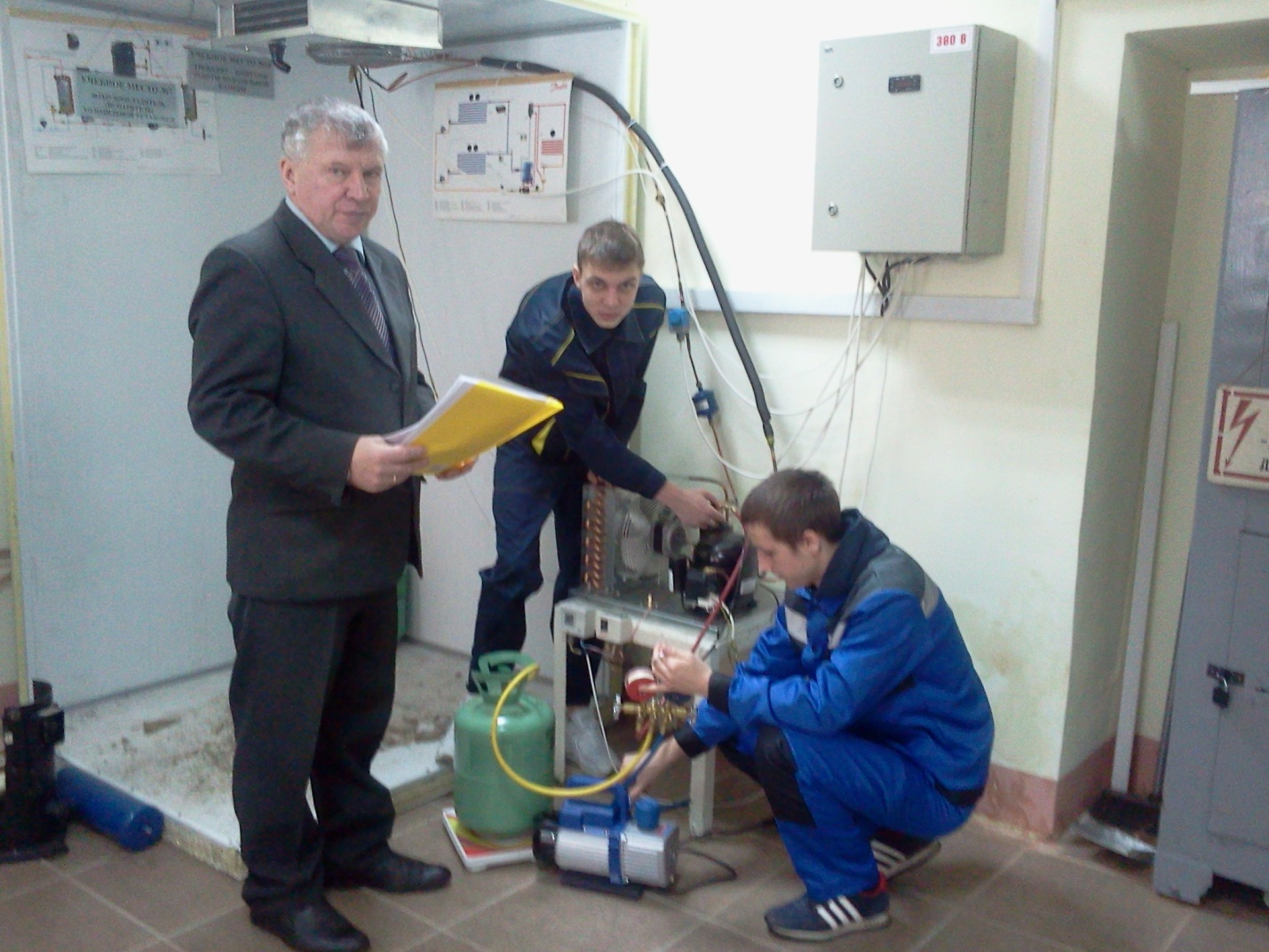 Разборка и сборка холодильного компрессора.   
 
 Выполняют работу студенты группы 4РХ/13 
Цирков Сергей,  Дунаев Алексей,  Семёнов Игорь
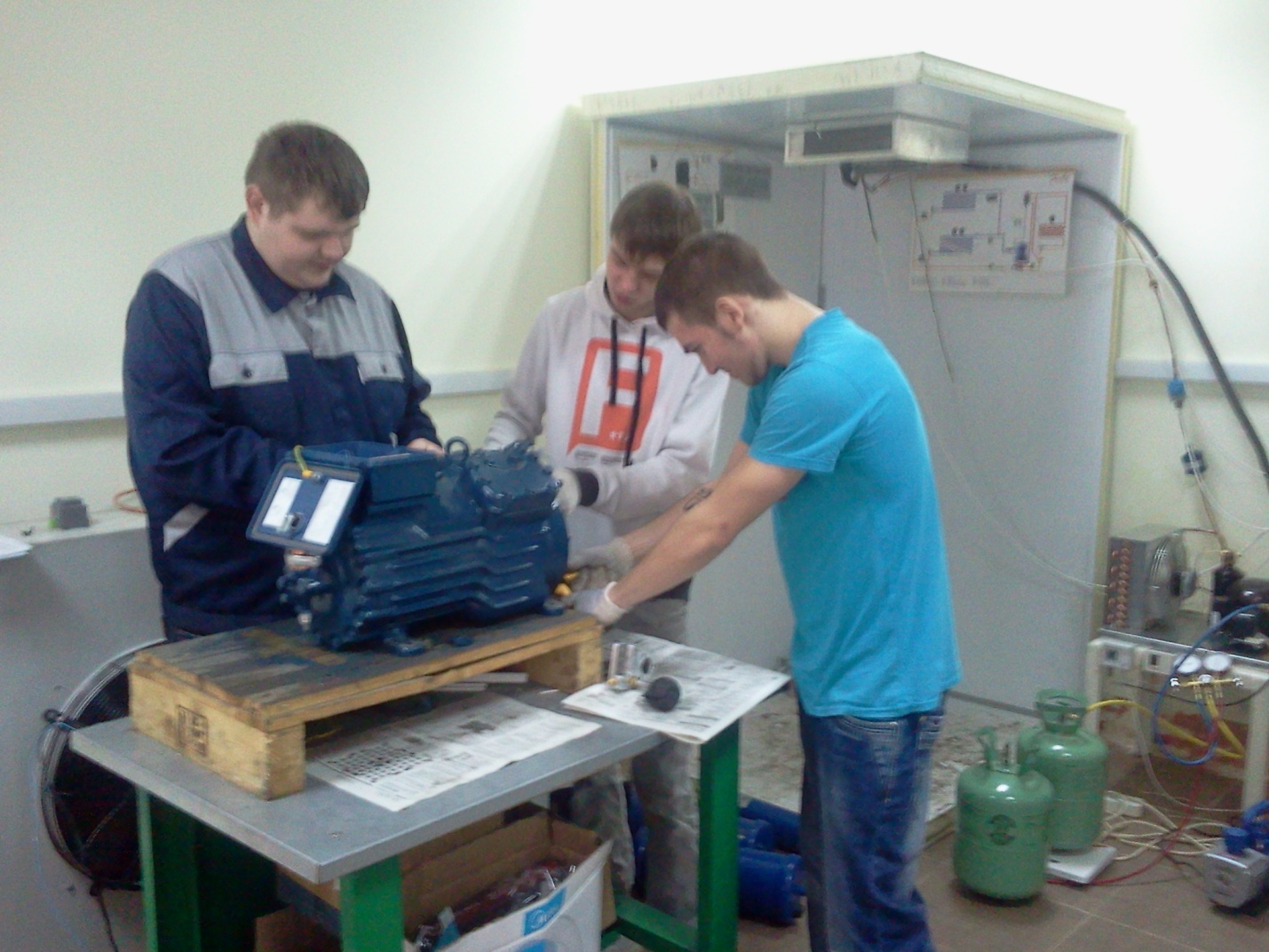 Проведение испытания холодильной установки. 

Выполняют работу студенты группы 4РХ/13 
Маршанцев Евгений, Дунаев Алексей и Семёнов Игорь
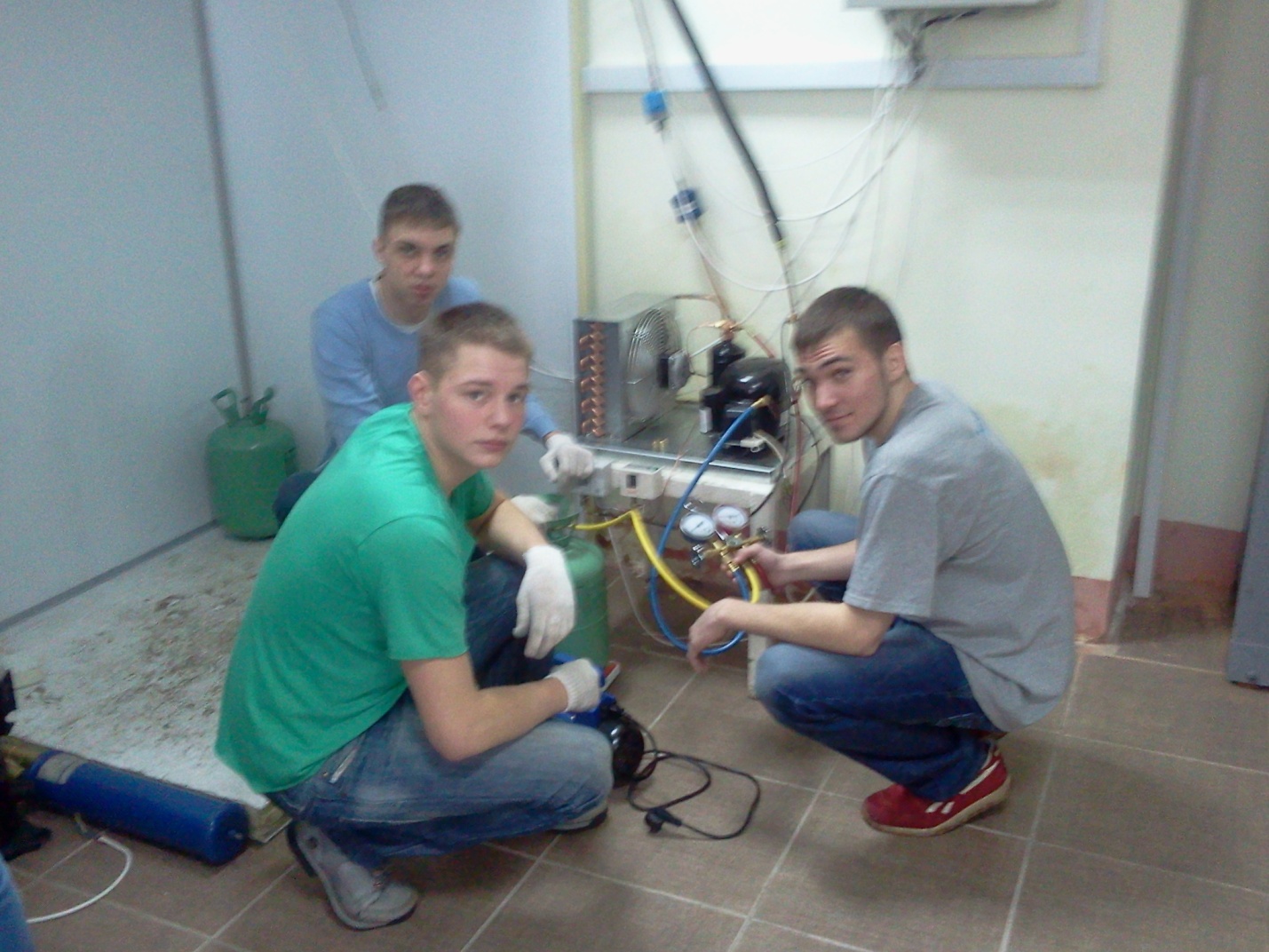 Вакууммирование холодильной установки. 

Выполняют работу студенты группы 4РХ/13
 Иванов Михаил и Зеленко Юрий
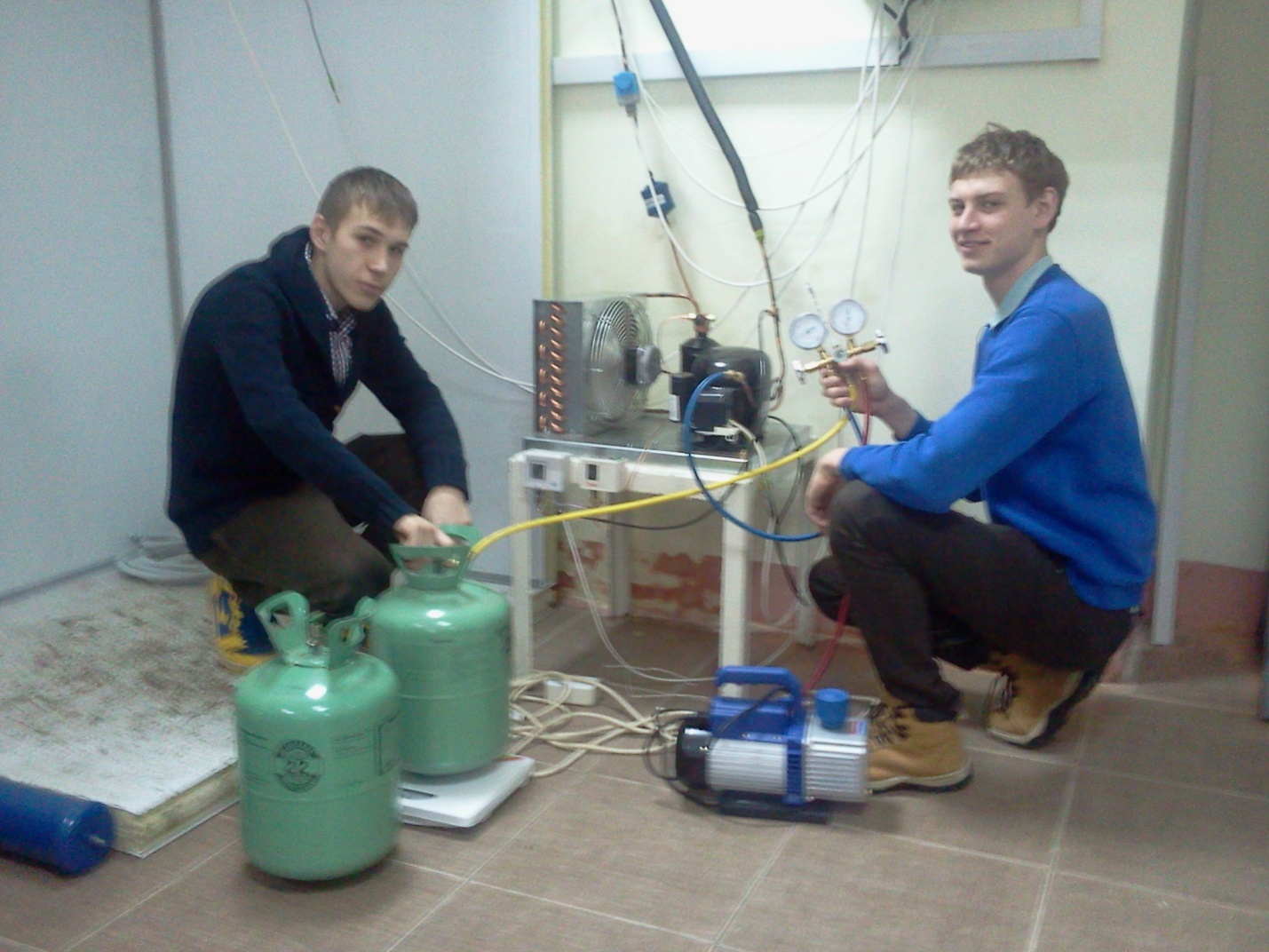 Ремонт кондиционера.  
 Выполняют работу студенты группы 4РХ/13 
 Агафонов Иван и  Дунаев Алексей
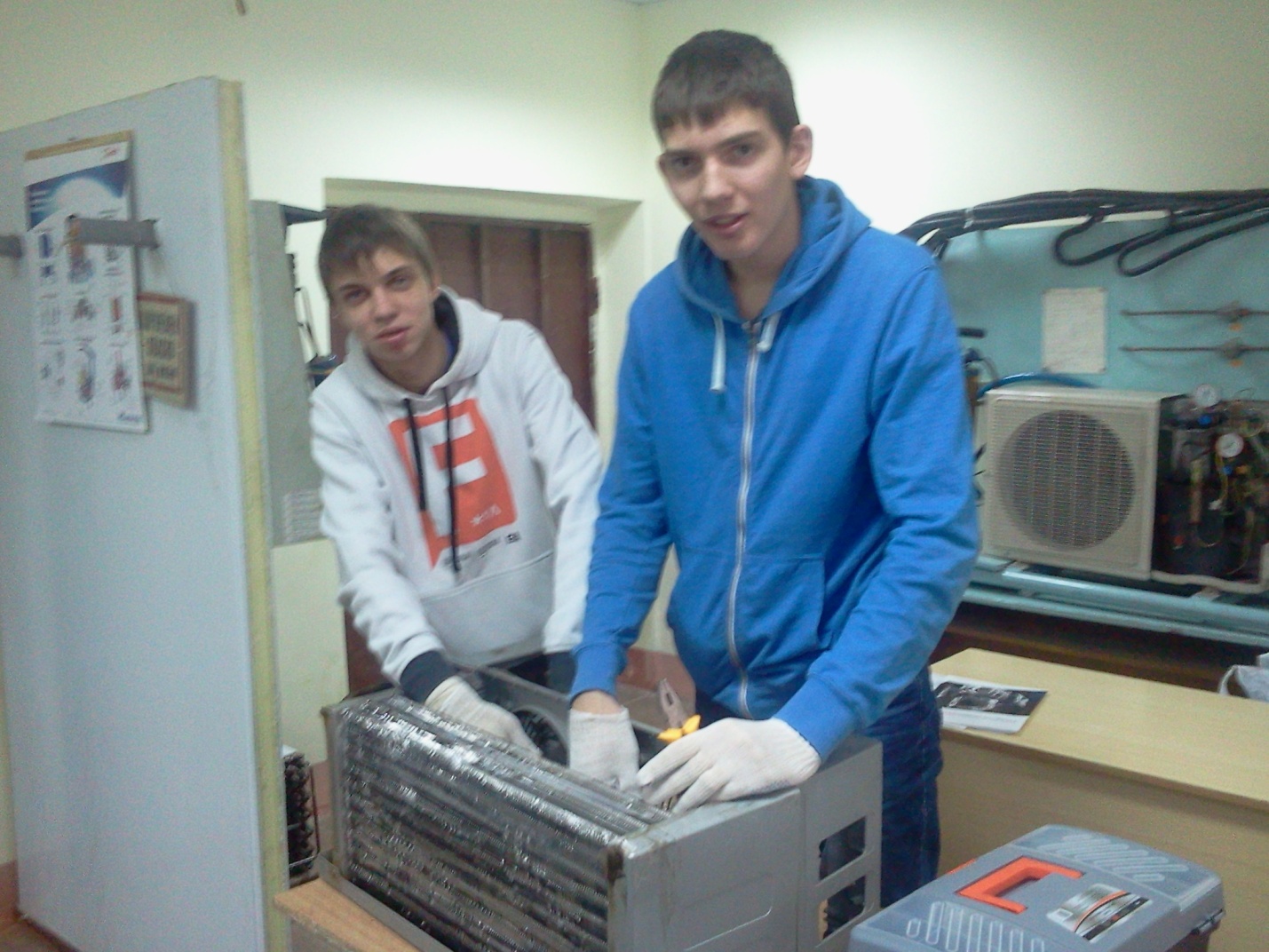 Имеющиеся тренажёры – имитаторы.
Тренажёр - имитатор работы  бытового холодильника.KR-101

2. Тренажёр - имитатор работы кондиционера.
SRK-205 HENF-W/SRK 205 HENF

3. Тренажёр – имитатор 
( холодильная машина ) работы холодильной установки.COPELANP – BOCK

4. Тренажёр - имитатор 
( холодильный агрегат ) торгового холодильного оборудования.MANEVROP MT-40 GH4EVE
Производственная
 практика
- является обязательным разделом ППССЗ.                               Она представляет собой вид учебной деятельности, направленной на формирование, закрепление, развитие практических навыков и компетенции в процессе выполнения определенных видов работ, связанных с будущей профессиональной деятельностью.
В течение всего периода обучения  обучающиеся проходят производственную практику на предприятиях Московской области, основными из которых являются:
ООО « ТехЭнергоСервис »      п. Родники
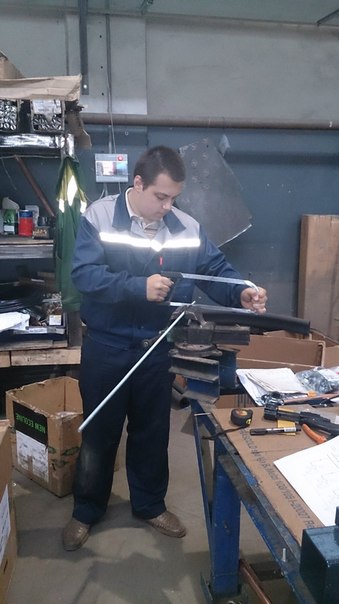 ООО « Холод » г. Жуковский
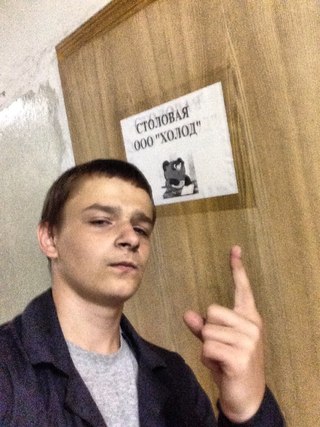 ООО « НЕСТЛЕ » г. Жуковский
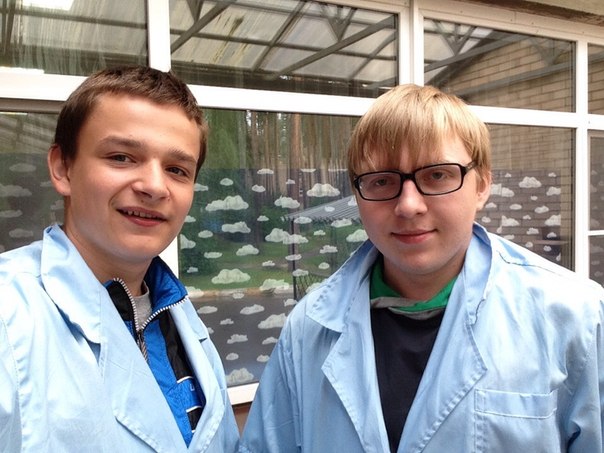 ООО « Успех » Хладокомбинат  г. Люберцы
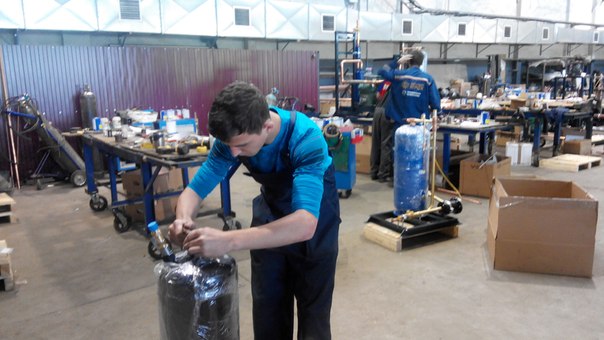 ООО «Морозко» г. Бронницы
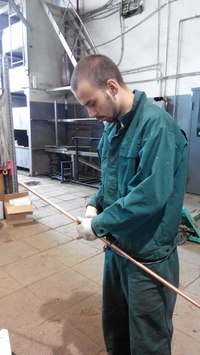 ООО Русский холод - Лагуна Койл
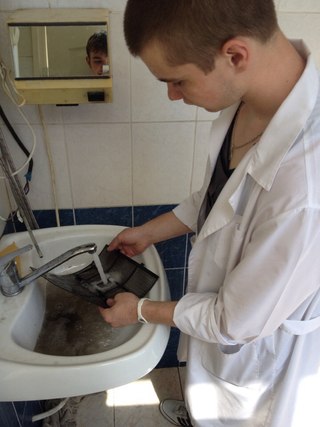 Применение активных методов обучения невозможно без активного участия   обучающихся и педагогов в общественной жизни колледжа, города, района
УЧАСТИЕ В ХУДОЖЕСТВЕННОЙ 
САМОДЕЯТЕЛЬНОСТИ КОЛЛЕДЖА
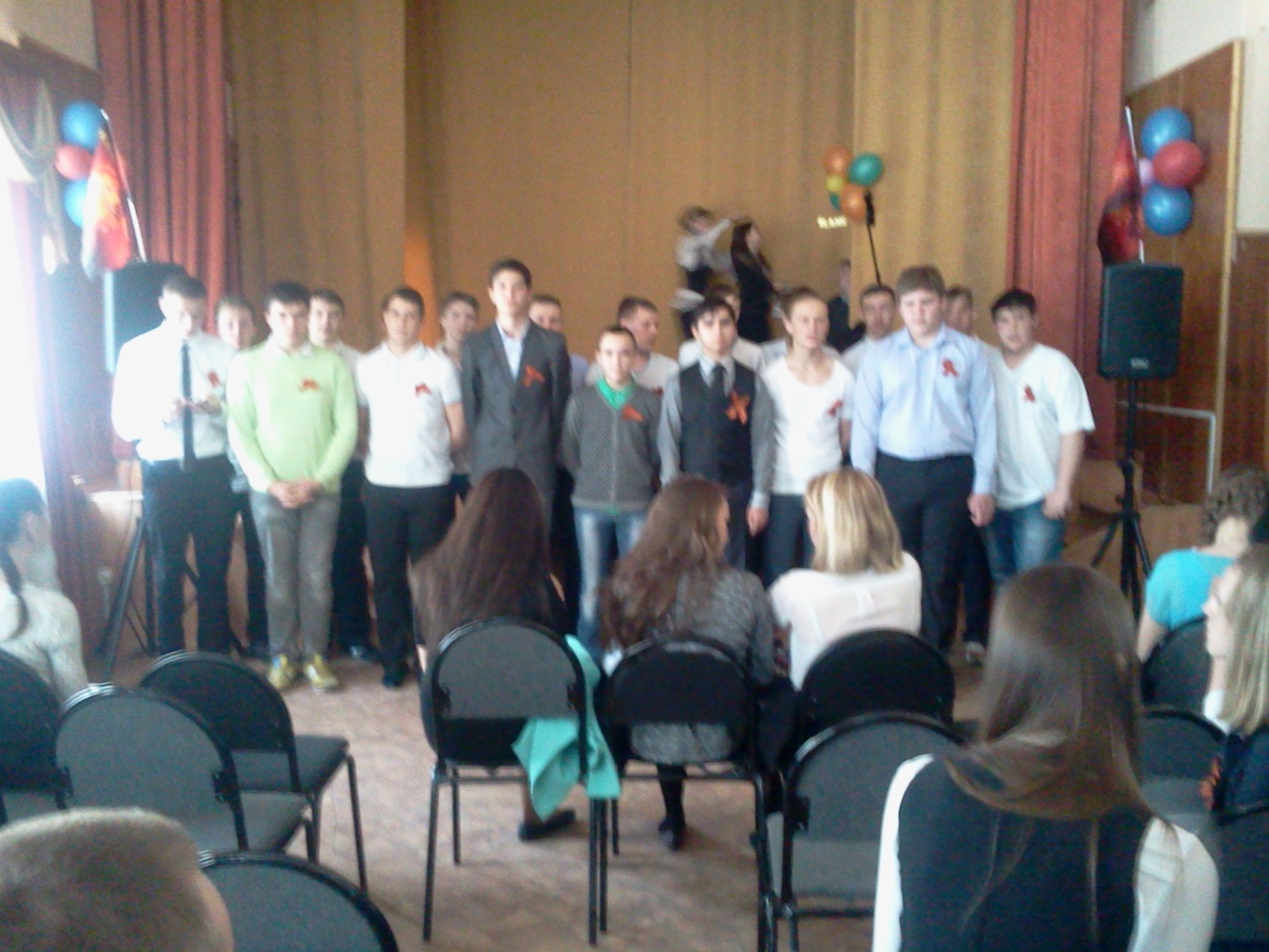 УЧАСТИЕ В АКЦИИ 
 «СТУДЕНЧЕСКИЙ ЛЕС»
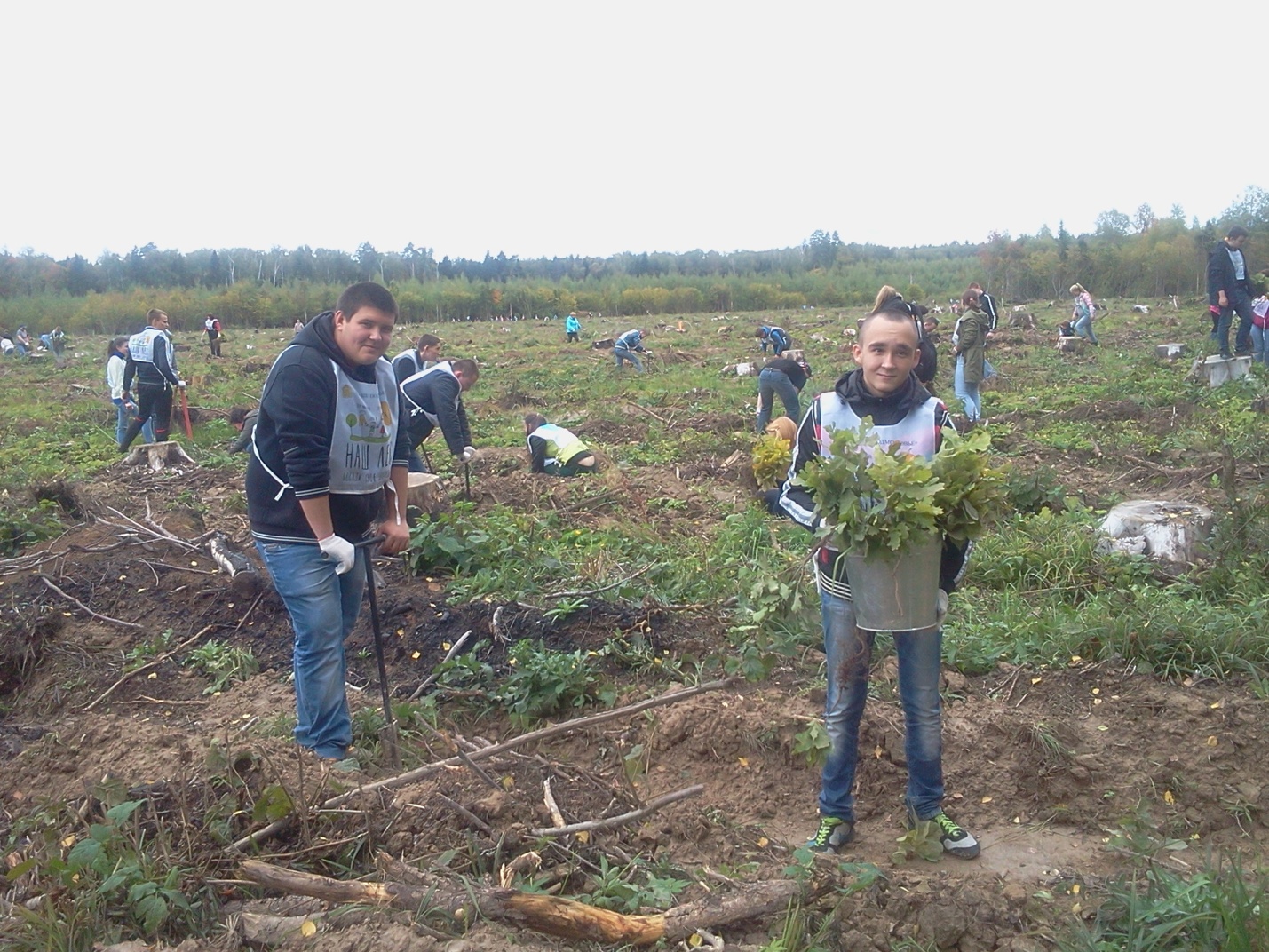 НА ПРАЗДНИЧНОМ МЕРОПРИЯТИИ, ПОСВЯЩЁННОМ 70-ЛЕТИЮ ВЕЛИКОЙ ПОБЕДЫ
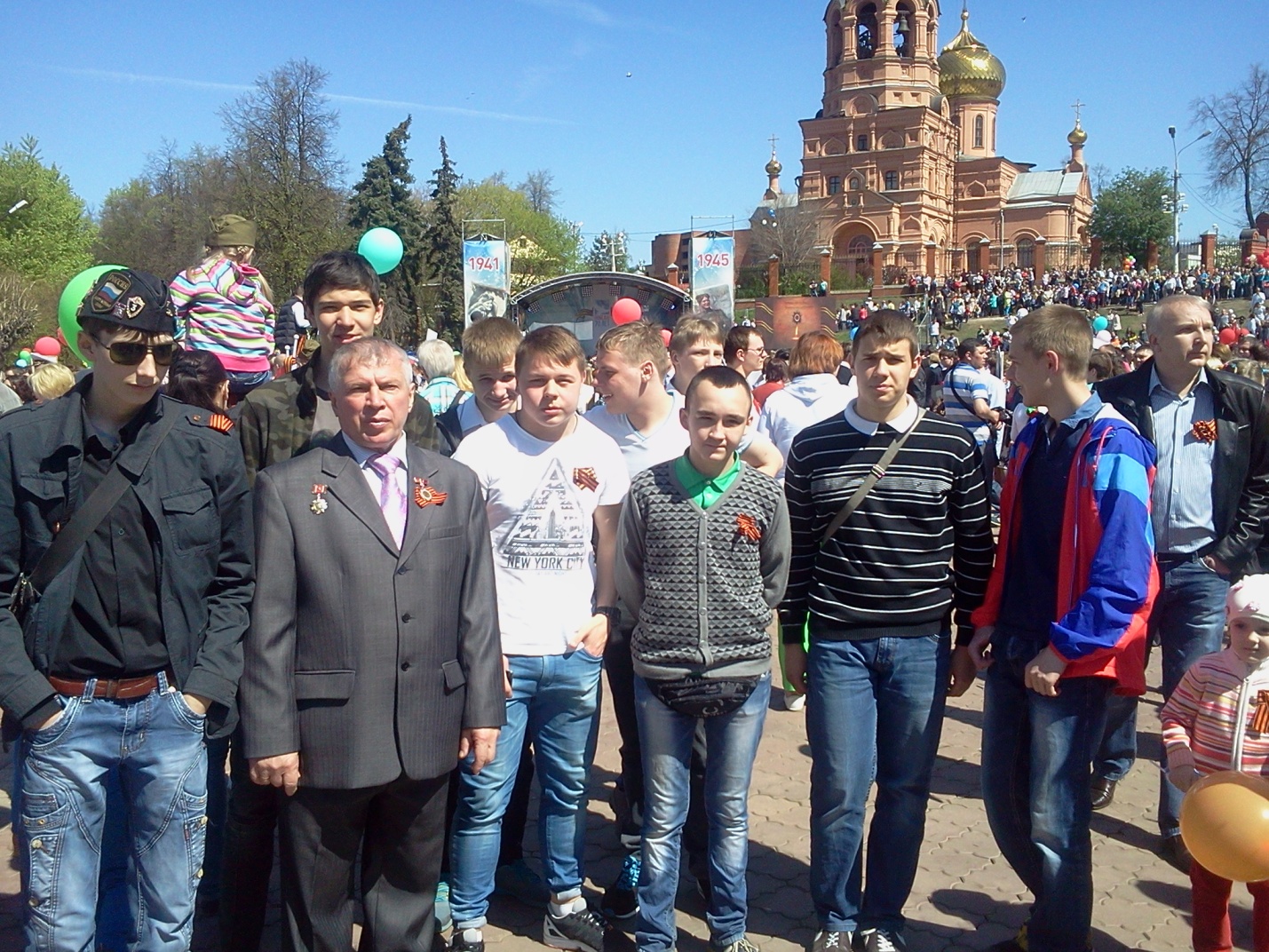 ВЫПУСК 
ПО СПЕЦИАЛЬНОСТИ   
«МОНТАЖ И ТЕХНИЧЕСКАЯ ЭКСПЛУАТАЦИЯ ХОЛОДИЛЬНО-КОМПРЕССОРНЫХ МАШИН И УСТАНОВОК»  
2017год – ГРУППА 4РХ/13
СОГЛАСОВАНО					УТВЕРЖДАЮ
Председатель ГАК					Директор МОГК
____________						____________ В.И. Шепелев
«____» ____________2017 г.				«____» ____________2017 г.
 
Программа государственной итоговой аттестации выпускников
по специальности 15.02.06                                                                                                            МОНТАЖ И ТЕХНИЧЕСКАЯ ЭКСПЛУАТАЦИЯ
ХОЛОДИЛЬНО-КОМПРЕССОРНЫХ МАШИН
И УСТАНОВОК (ПО ОТРАСЛЯМ)
 
Целью ГИА является комплексная оценка уровня освоения образовательной программы, компетенций выпускника и соответствия результатов освоения ППССЗ требованиям ФГОС по специальности 15.02.06 МОНТАЖ И ТЕХНИЧЕСКАЯ ЭКСПЛУАТАЦИЯ ХОЛОДИЛЬНО-КОМПРЕССОРНЫХ МАШИН И УСТАНОВОК (ПО ОТРАСЛЯМ).
ПЕРЕЧЕНЬ
ПРОФЕССИЙ РАБОЧИХ, ДОЛЖНОСТЕЙ СЛУЖАЩИХ, РЕКОМЕНДУЕМЫХ
К ОСВОЕНИЮ В РАМКАХ ПРОГРАММЫ ПОДГОТОВКИ СПЕЦИАЛИСТОВ
СРЕДНЕГО ЗВЕНА
Код по Общероссийскому классификатору профессий рабочих, должностей служащих и тарифных разрядов
(ОК 016-94)
14341
Наименование профессий рабочих должностей
служащих
Машинист холодильных установок
Наименование квалификации базовой подготовки
Техник

Срок получения СПО по ППССЗ базовой подготовки в очной форме обучения 
3 года 10 месяцев
СПАСИБО 
ЗА ВНИМАНИЕ!!!